Department of medicine senior promotions workshop
Friday, November 22nd, 2019
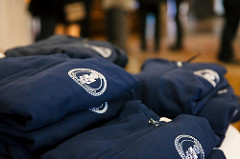 To be covered today
Senior Promotion: 
Assistant to Associate 
Associate to Full Professor

It’s all in the Manual for Academic Promotion (revised July 2019)
And online at: http://www.deptmedicine.utoronto.ca/senior-promotion
Senior Promotions 2016-19
~ 90% success at DoM; 100% at Decanal
Median 9.0 years to Associate Prof (5-18)
Median 7.0 years for Full Prof (5-17)
Criteria for Senior Promotion by Position Description (n=141)
2019-11-21
Overview
Criteria for Promotion 
Writing your candidate’s statement 
Preparing your CV (Web CV)
Identifying referees
Timeline (deadlines)
Promotion criteria
Excellence in at least ONE of:

Research
Creative Professional Activity

Teaching (sustained excellence in teaching)
Excellence is defined based on demonstration of national or international reputation – external referees required

Excellence based on teaching evaluations, honours & awards, student testimonials – internal referees; external referees waived
+ demonstrated competence as a teacher (if excellent in research or CPA)
+ administrative service to the University (citizenship)
How is excellence defined?
Research & CPA
Evidence of a national (Assoc Prof) or international (Full Prof) reputation 
External referee letters
Leadership roles nationally/internationally
Invited presentations 
Sustained Excellence in Teaching 
Evidence of sustained (years) of excellence as a teacher 
Teaching awards & honours 
Student testimonials 
TES scores & comments 
Internal referee letters
Innovations in education, leadership in education, scholarship in education is CPA or Research… not teaching!
Manual for academic promotion
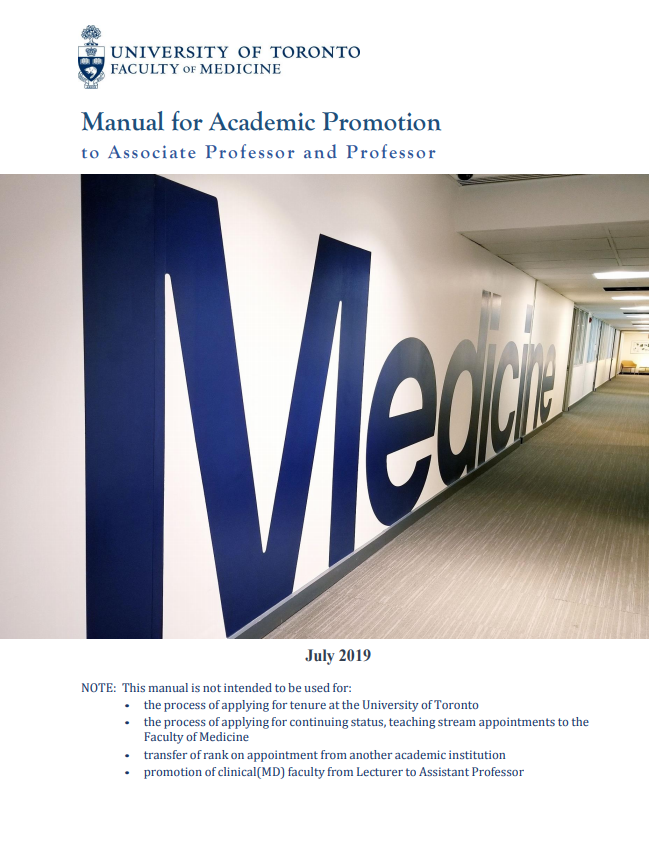 Read it….
What is creative professional activity?
Activities that advance your profession / professional practice, e.g. clinical practice guidelines, advances in clinical practice, new therapies, curriculum design and implementation, clinical practice innovations, etc. etc.
Types of creative Professional Activities
Contributions to the Development of Professional Practices
Leadership in profession or professional societies, associations, or organizations that influences standards / effectiveness of discipline (not simply admin role)
Exemplary Professional Practice
Practice has been recognized by peers as exemplary AND been emulated or otherwise impacted practice
Professional Innovation & Creative Excellence
Inventions, new techniques, conceptual innovations, educational programs (all target audiences)
What documents are reviewed?
Candidate’s Statement 
Curriculum Vitae (Web CV + additional text) 
Teaching reports 
Student testimonials 
Referee letters 
External referees - Research & CPA
Internal referees - SET
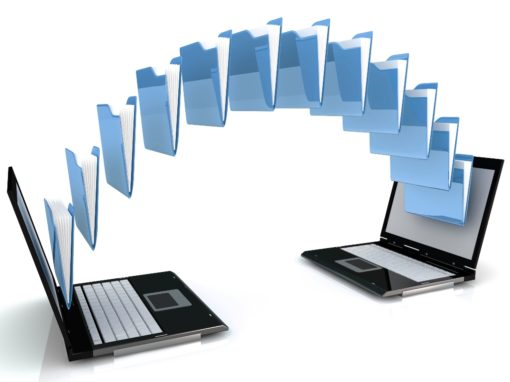 The candidate’s statement
Senior promotion workshop 2019
Candidate’s Statement
What do you do? 
What have you done?
Succinct, simple language
Why is it important?
Don’t assume they know
What impact has it had?
Provide hard evidence
What would NOT have happened without your contribution?
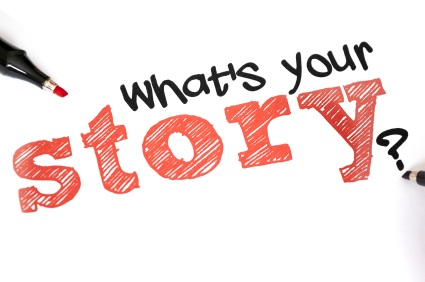 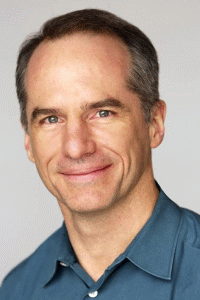 Crafting your CPA Story
Edward Etchells, MD FRCPC MSc
Senior Mentor, CQUIPS
General Internal Medicine, Sunnybrook HSC
Department of Medicine, University of Toronto
What is your focus?
Critical to be able to clearly articulate the main focus of your scholarly work
In general, less is more (i.e., try to have  no more than 1-2 main themes)
Make sure that people who are not in your field can understand the importance of your work
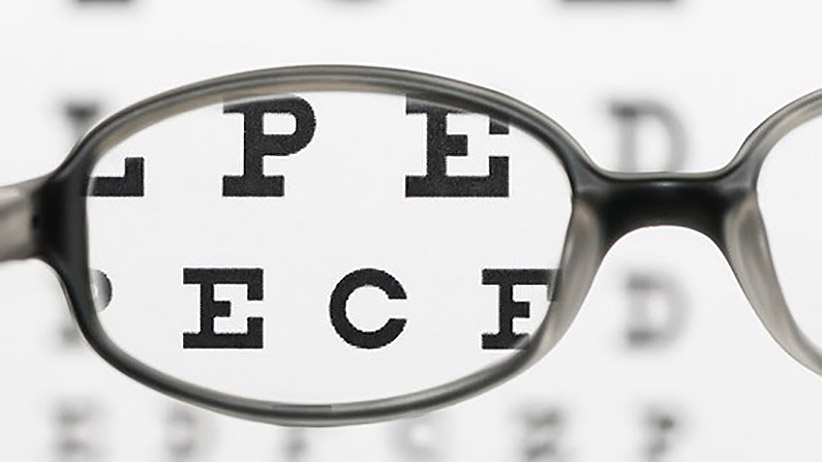 What is your impact?
Impact means that your work has improved thinking/research, care or education in some tangible way
Often requires demonstration of leadership (you made it happen)
Work recognized as exemplary by peers or emulated by others
Impact should have a thematic connection (i.e., focus!!)
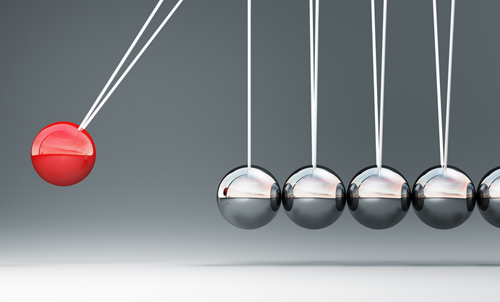 Evidence of your national / international reputation
See the handbook for full list
Scholarly publications: papers, books, chapters, monographs
Non peer-reviewed and lay publications
Invitations as a visiting professor or scholar
Guidelines and consensus conference proceedings
Development of health policies
Evidence of dissemination of QI/educational innovation through adoption or incorporation either within or outside the university
Evidence of leadership that has influenced standards and /or enhanced the effectiveness of health professional education
Leadership roles in professional organizations 
Contributions to editorial boards of peer-reviewed journals 
Unsolicited letters
Awards or recognition for CPA role by the profession or by groups outside of the profession
Invitations to consult/advise (e.g., with a quality improvement project or educational curriculum at another institution)
Appointment to decision making bodies, advisory committees, or task forces related to the focus of one’s CPA
Some examples
Senior promotions workshop 2019
Telling your story:  research example  (Geoff liu - CS)
Telling your story:  CPA example  (Christine Soong - CQI)
Telling your story:  CPA example  (Mary bell - ci)
Telling your story:  CPA example  (catherine  yu - cE)
Telling your story:  SET example  (raj Gupta - ct)
Questions?
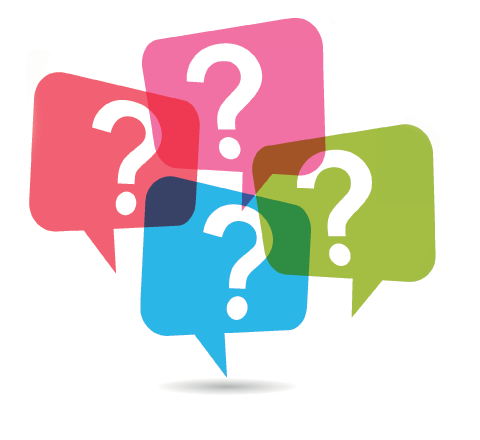 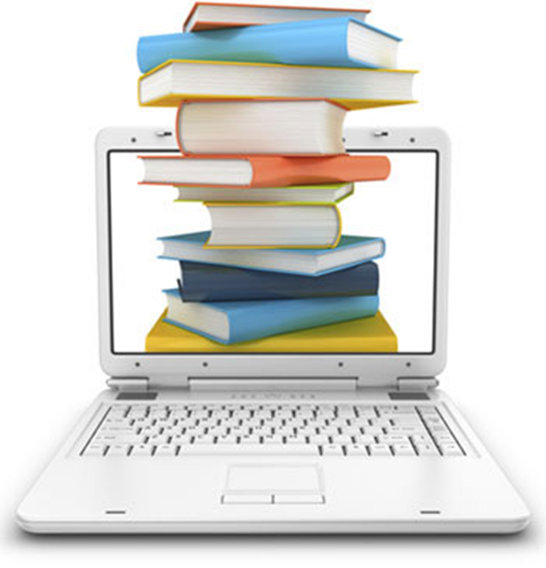 Preparing your curriculum vitae
Senior promotions workshop 2019
Honours & awards
Your awards 
International
National
Provincial 
Local 
Your trainees’ awards 
International 
National 
Provincial 
Local
2016	Alanna Weisman, MD: Dr. Fernand Labrie Fellowship Research Award, 	The Canadian Society of Endocrinology and Metabolism. Ontario Ministry 	of Health, Clinician Investigator Program, Canada
2013 Bheeshma Ravi, MD: Gallie-Bateman Award, Awarded third prize for poster 	presentation: - Total Joint Arthoplasty Appears Cardioprotective In Patients With 	Moderate-Severe Osteoarthritis - A Propensity-Score Matched Analysis.
Professional affiliations and activities
Ensure all national / international leadership roles documented
Ensure your role is clear, e.g. Chair, Co-Chair, Member…
Clarify your role if unclear
Research & CPA statements
Within WebCV 
~1/2 page each
As per candidate statement, but includes full career not just since last promotion/initial appointment 
What is your focus, what do you do/have you done, what impact has it had, what is your next step?
Research funding
Peer-review separate from non-peer-review and industry 

2016 - 2019 		Co-Investigator. Using Knowledge Translation Theory to Inform the Development of 				Interventions to Improve management of Early Osteoarthritis. Canadian Institutes of 				Health 	Research (CIHR). PI: Mackay, CJ. 156,667 CAD. I was the primary supervisor 				for CJ MacKay on this project, which comprised her post-doctoral work.
Team work
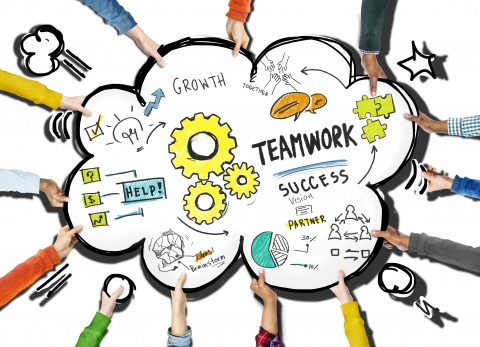 Provide details re your contribution & independence if large team (or working with former supervisor, or industry sponsored etc.) e.g. role in design, conduct, analysis, publication
Would the work have happened without you? If not, why not?
Salary support & other funding
Personal Salary Awards
Trainee Salary Awards
Publications
Follow the format in Handbook p33
Document your role on each publication as per Promotions Handbook 
Proof read carefully
Ensure publications under correct headings
Original research vs Others
AFTER the data is uploaded & BEFORE clicking 'save', add the PMID to the "Rest of citation" on the publication input page
Include journal impact factor 
Note widely cited papers & papers accompanied by editorials (insert text post webcv export)
Calculate your h-index (career, since last promotion)
Kendzerska T, King L, Lipscombe L, Croxford R, Stanaitis I, Hawker G. The Impact of Hip and Knee Osteoarthritis on the Subsequent Risk of Incident Diabetes: A Population-Based Cohort Study. Diabetologia 61(11):2290-2299; 2018 Coauthor or Collaborator. (IF 6.2)
Publications – your role
Senior Responsible Author (SRA) generally last author
Initiates & obtains study funding
Establishes setting in which the project is conducted
Plays major role in analysis and manuscript preparation 
Is the Corresponding Author for publication of the manuscript
Principal* Author (PA) generally first author
Carries out the research, data analysis, manuscript preparation (e.g. trainee) 
Co-principal Author (Co-PA) 
Has role in experimental design & conducting the research, analysis of data & manuscript preparation
Project would be compromised seriously without the Co-PA
Collaborator (COLL) or Co-Author (CA) 
Contributes experimental material, assays, patients, existing data (e.g. registry or database) to the study, but no major conceptual role
authorship
Clark, JP., Hudak, PL., Hawker, GA., Coyte, PC., Mahomed, NN., Kreder, HJ., Wright, JG. The moving target: A qualitative study of elderly patients’ decision-making regarding total joint replacement surgery. J Bone Joint Surg 2004; 86-A(7): 1366-74. Coauthor or Collaborator.

Hawker, GA., Wright, JG., Badley, EM., Coyte, PC., for the Toronto Arthroplasty Health Services Research Consortium. Perceptions of, and willingness to consider, total joint arthroplasty in a population-based cohort of individuals with disabling hip and knee arthritis. Arthritis Rheum 2004; 51(4): 635-41. Principal Author.

Cadarette, SM., Beaton, DE., Hawker, GA. Osteoporosis Health Belief Scale: Minor changes were required after telephone administration among women. J Clin Epidemiol 2004; 57:154-66. Senior Responsible Author.
What does the online journal say?
Top five papers
Should be recent (within time period of promotion… calendar year)
Senior author, first author – YOUR original contribution 
You can update …. Big paper under review gets accepted
Presentations & special lectures
International
Invited lectures, e.g. plenary or keynote presentation, medical grand rounds, etc.  
Invited meetings & working groups, e.g. clinical guidelines panel, policy advisory group, etc.  
Papers and posters presented at meetings and symposia, e.g. abstracts presented 
National
Provincial
Local
International meetings held in Toronto….
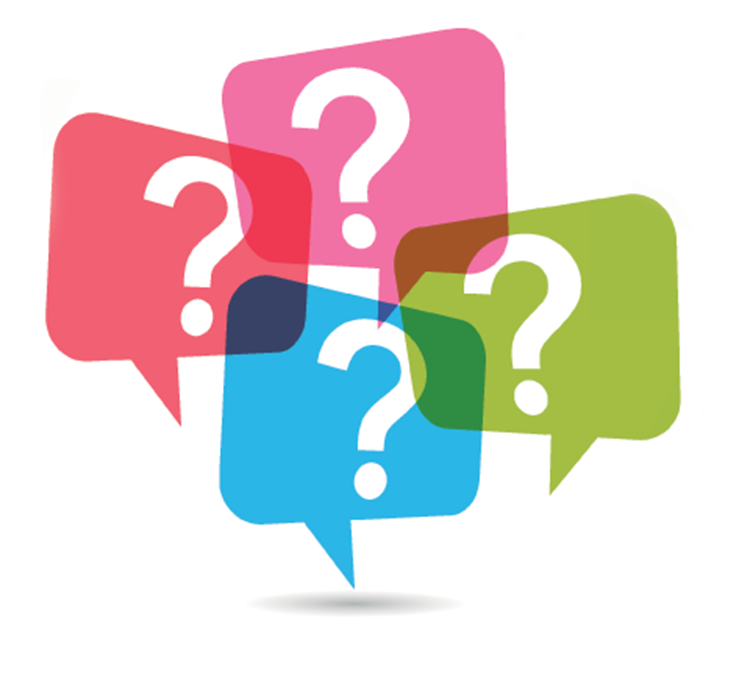 Teaching & Education
Teaching and education
2019-11-21
Competence in Teaching
EVERYONE must have demonstrated competence as a teacher
Formal & informal teaching 
Quality (evaluations; testimonials)
Quantity (meets expectations of position description)
Teaching philosophy/statement
Sustained Excellence in Teaching
Academic achievement in teaching alone, sustained over many years (~ 10 years) 
Outstanding teacher 
Teaching awards (received and nominations)
Consistently high evaluations / comments
Power & MEDSIS
CME
Student testimonials
Documentation of teaching
Teaching evaluations
Teaching Philosophy/Statement – reflect on negative comments
Teaching report – generated from Web CV
Teaching Evaluations
POWER & Clerkship evaluations will be obtained by DoM and sent to you, your PIC/Chief, your DDD
Pre-clerkship (MEDSIS) evaluations and any evaluations from non U of T activities must be obtained by YOU
If you have enough internal evaluations you need not go searching for extra
Carefully review ALL evaluations for “red flags”
Appeal if appropriate
Reflect on negative comments, if any, in your teaching philosophy
Teaching statement
Identify your aims, values, and beliefs about teaching
Highlight key aspects of your approach to teaching  (e.g., specific teaching methods, assessment approaches)
Specific contextual factors that affect or modify your approach (e.g., audience, discipline, purpose)
Create an authentic, coherent story of who you are as a teacher
Be reflective – include areas in which you want/need to improve
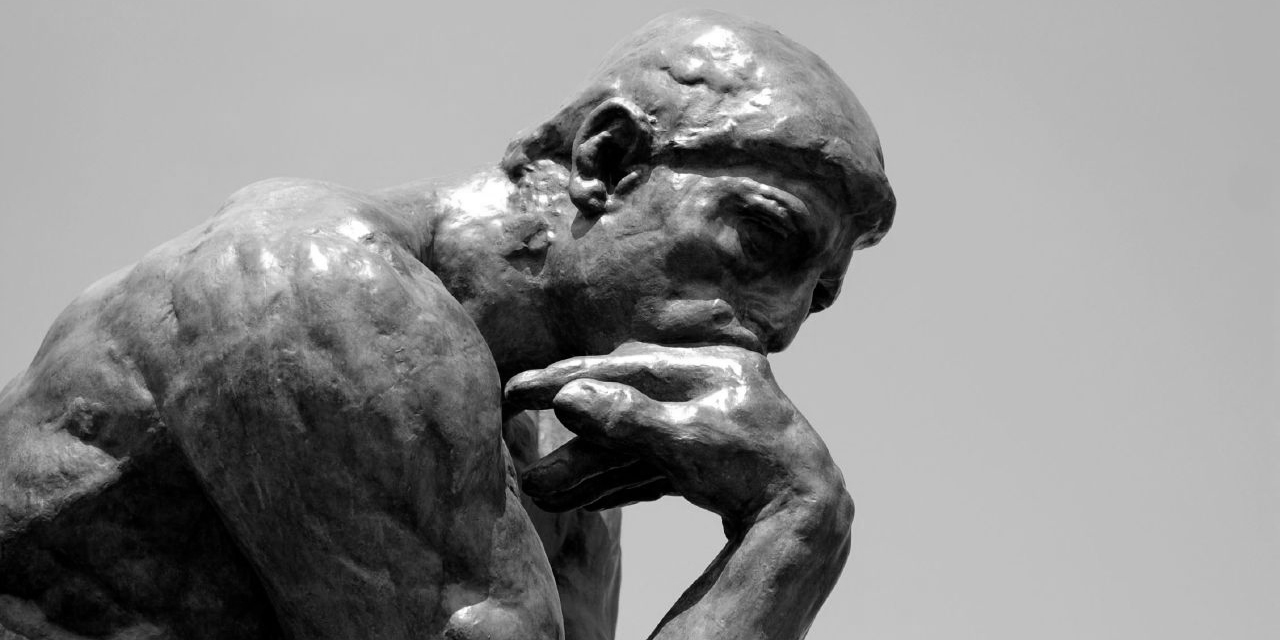 Teaching and Education Report
Introduction and Teaching Statement
Teaching Landmarks: pulls data from WebCV
Education/teaching awards
Innovations and developments in T & E
Leadership and administrative service in education
Breakdown of education by LEVEL (multi-level, undergrad, post-grad, graduate, CPD, FD, etc)
Within each level activities are listed by ACADEMIC YEAR (most recent year first)
Within each  Academic Year activities are listed by TYPE (e.g., seminars, lectures, clinical supervision, innovations/development, admin service, presentations, etc)
Keep it simple re categories
Teaching Data Summary Table
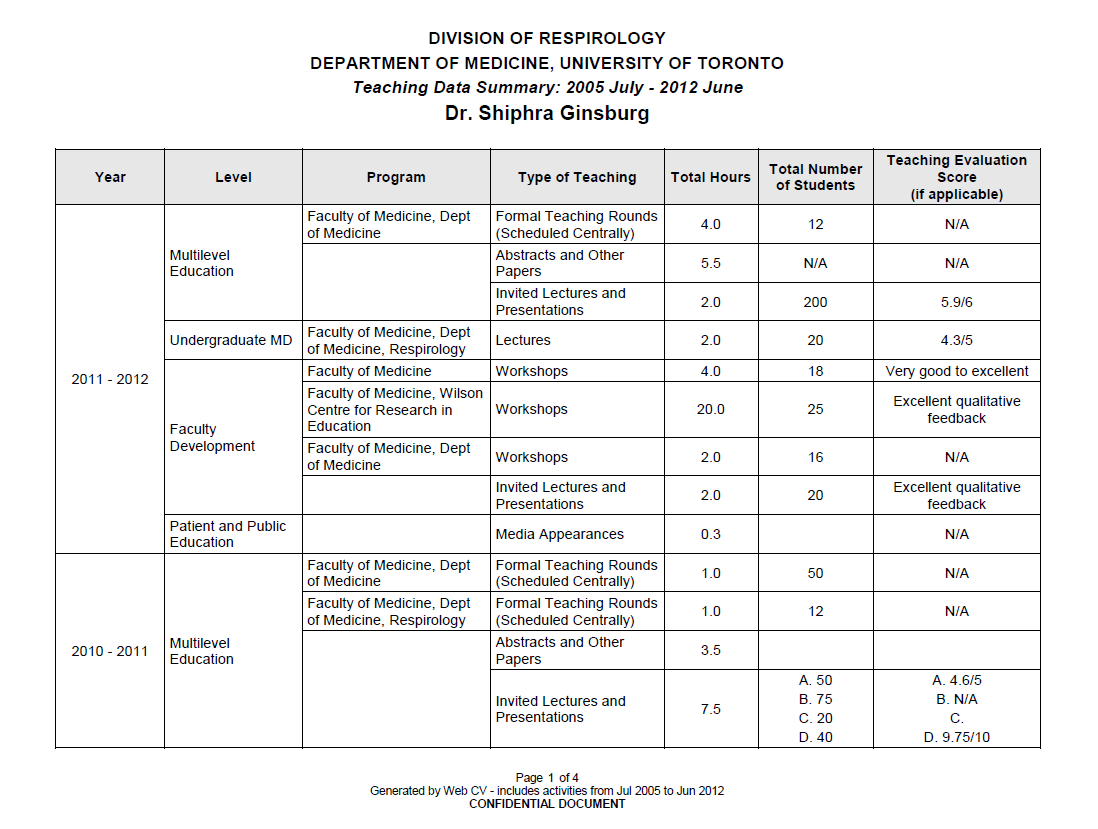 You need to add your teaching scores
DO NOT include
Schedules of rounds with your name on it
Emails/messages confirming times/dates of talks
Copies of talks, presentations, papers
Documenting cpa
We do NOT use the Web CV CPA report 
Embed within your CV + CPA statement 
Example:
Administrative Activities - Provincial
2017 Apr - present		Member. Health Quality Ontario: QBP bundle for hip/knee replacement. 
					Based on my expertise in the field of arthroplasty appropriateness, I was invited to participate on the Steering 					Committee to advise the MOHLTC on its approach to evaluating the implementation of bundled payments for 					hip/knee replacement in the province. I was the only rheumatologist appointed to the committee.
Produced from WebCV
Do NOT produce a CPA report
Questions??
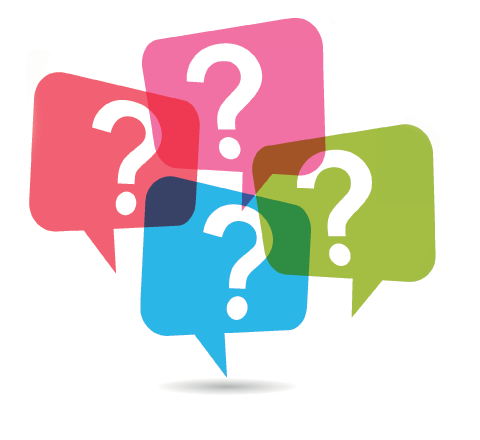 Administrative Service
Activities that benefit your career advancement e.g. chairing scientific conference, should be discussed under CPA or Research….
Here we are talking about things you do to be a good citizen, e.g. REB committee, CIHR grant panel, Royal College Examiner
Not on its own sufficient for promotion
External Referees
At least THREE letters required – submit min. 6-8 names
They do NOT need to know you….
We need names from you and separately from your PIC/DDD – share!
What we expect from them
Establishes your reputation nationally or internationally
Help to frame value add of your work (why is what you do important?)
Would you be promoted to Associate/Full Professor at their University
Eligibility
At arm's length - no collaboration in the past 5 years
Senior experts in your field (can attest to your accomplishments and reputation)
At or above the rank you aspire to
If going forward to Full Professor it is expected that your external referees be international
External Referees
Referees should NOT be former supervisors or mentors even if you haven’t published with them in the past five years
Suggestions for finding eligible referees
Speak with DDD and local experts in your field 
Conduct PubMed search
Ask your international colleagues for names
Waiver of External Review
Should be sought when the promotion will be based on
Sustained Excellence in Teaching
Submit Letter of Request & Full CV to:
The Dean, 
c/o Dr Gillian Hawker, Chair of Medicine
Example letter: http://www.deptmedicine.utoronto.ca/required-documentation#WaiverExt
If ANY chance that CPA will be included, obtain external letters
Internal Referees
At least THREE letters required – submit min. 6 names
What we expect from them
–	Corroborate your reputation, eligibility for promotion
Eligibility
Faculty in DoM or other U of T departments, e.g., Surgery
Not in your university division or hospital
NOT close colleagues, collaborators, teachers, mentors, supervisors, friends
NOT members of the DoM promotion committee
No collaboration in the past 5 years
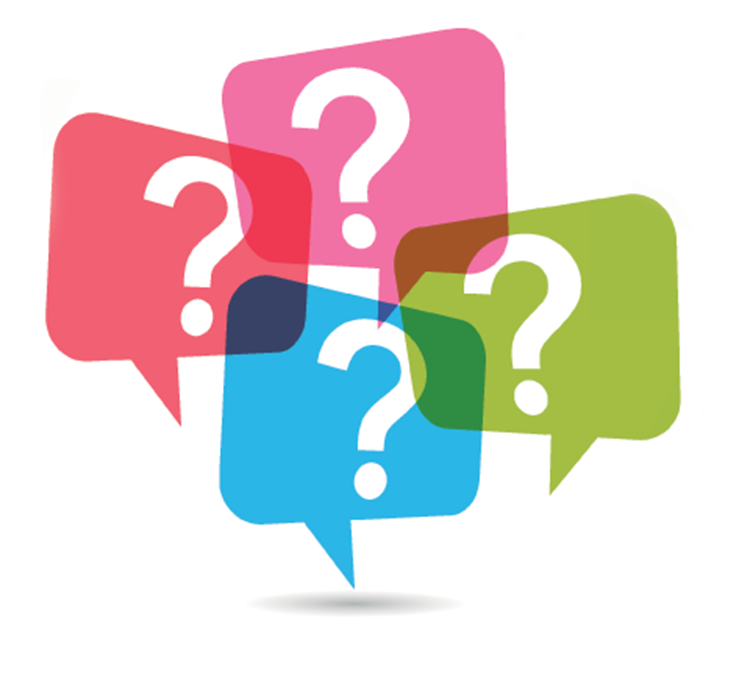 Student Testimonials
EIGHT names required from you
Current and former trainees since your last promotion
Ideally across multiple levels
Attest to your attributes as an effective teacher, educational scholar and mentor
Questions?
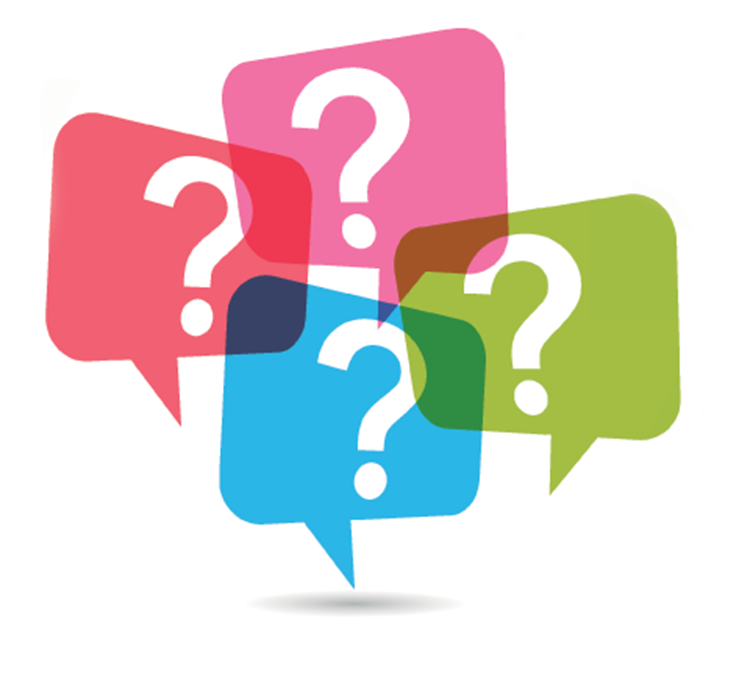 Senior Promotion Process
Department of Medicine promotions review committee 
3 meetings October-November 
2 independent reviewers – discuss – consensus recommendation OR requires revision and re-review at third meeting
Meeting 3 – recommendation to Chair (candidate may appeal decision)
Chair letter to Dean and final promotion documents submitted by first week of January
Decanal Committee
Independent review by 2 reviewers (not Medicine) January-March
Letter to Chair re providing additional justification Feb (no news is good news) to present to committee in person in March 
Final recommendation given to Dean 
Dean reviews & makes recommendation for/against promotion effective July 1
What Is MY ROLE?
Web CV perfecto!
Prepare and edit your documents & submit on time to your hospital administrator!!
Provide referees (but do NOT contact them):
EXTERNAL REFEREES – 6 names (share with DDD and PIC)
INTERNAL REFEREES - 6 names “”
STUDENTS for TESTIMONIALS - 8 names
Where can I get help?
DoM Website: 
http://www.deptmedicine.utoronto.ca/senior-promotion 
FoM Handbook:
http://www.deptmedicine.utoronto.ca/sites/default/files/2016%20Academic%20Promotions%20Manual.pdf 
Hospital
Department Promotions Administrator
Hospital Promotion Mentor (should be assigned to you)
University DoM
University DoM Promotions Administrator: Lilian Belknap dom.srpromotion@utoronto.ca
Where can I get help?
Timeline and Deadlines:
Promotions Timeline: http://www.deptmedicine.utoronto.ca/promotion-process 

Submission Deadlines: 
Contact your Hospital Promotions Administrator! 
Deadlines vary by hospital and are earlier than those listed on the DoM website.

DoM Deadlines: http://www.deptmedicine.utoronto.ca/submission-deadlines-0
Documentation specific to CPA
Appendix: 5 pgs max. 
ONLY if you think your case has not already been made through other documents

http://www.deptmedicine.utoronto.ca/required-documentation
Questions?
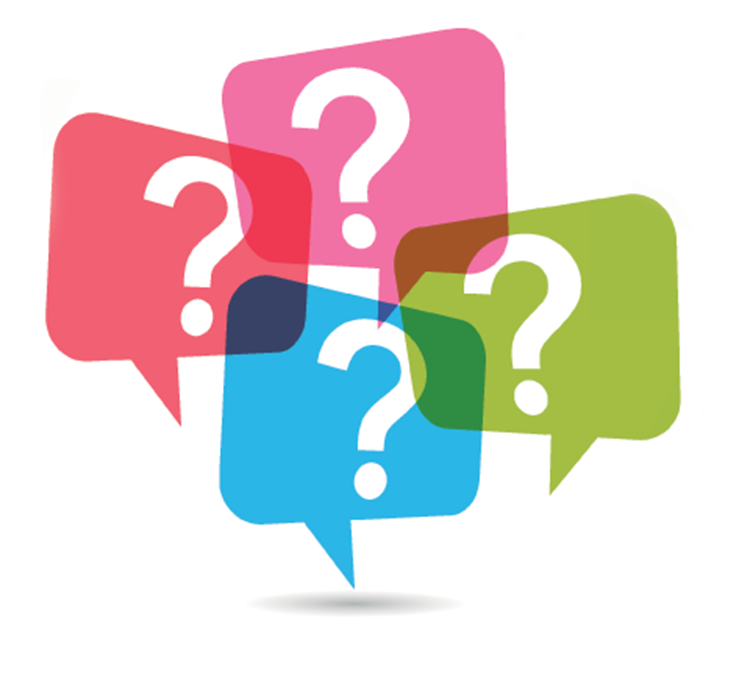